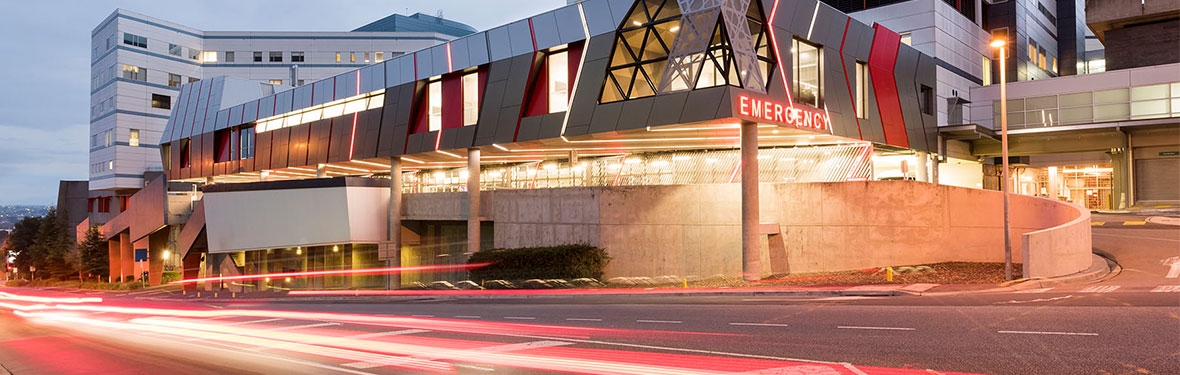 (Impact) Understanding who does not wait in the Emergency Department will inform system change
Emergency Departments (ED) patients who left without being seen (Did Not Wait).
Osman, A; Millar, R; Mansouri, N; Goh-Davis, H; Yeak, D; Ben-Meir, M; Braitberg, G.
Background: Since the COVID-19 pandemic there has been an increase in the number of patients seeking care in Emergency Departments (EDs) who leave without being seen (DNW). Internationally the DNW rate ranges from 1 to 15%. The average rate in Victoria pre-pandemic was 5-6% In September 2022, NSW reported that one in 10 patients left the ED before receiving treatment prompting the ACEM president to call this a “major safety risk”. At our institution the DNW as of March 2024 remains high, at 9%
Methods: This project uses a quantitative methods of mixed designs (retrospective audit of medical records with nested  questionnaire auto-invitation using REDcap and Message Media®. Patients were contacted within 8 days of visiting the ED and recruited over 3 blocks of 2 months with an average of  550 patients per block to capture seasonal variation. Study months were Feb/March, May/June to conclude in October/November 2024.
Results
Study participants were similar to the overall population (see table). 72% patients sought follow up care, 64% from a medical practitioner and 16% presented to another hospital, mostly to another Emergency Department
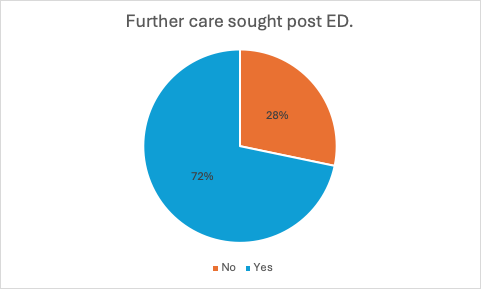 Limitations: The survey was conducted in English and 98% of our respondents indicated they were comfortable with their level of English. Hence the sample may have been biased towards English speakers. A response rate of 22%, given the nature of the study, was considered to be a good outcome.
Conclusion: This study showed that patients who DNW did so during times of high activity, had a prolonged wait of over 3 hours, and presented with higher acuity than previously documented (~50% ATS 2 and 3). Most patients (72%) required follow up care. High levels of DNW are likely to lead to adverse patient outcomes.
Leeroy Jenkins, Shuri Wright, Emmett Brown